Riport Dr. Veres Margittal, Balmazújváros polgármesterével
Balmazújváros
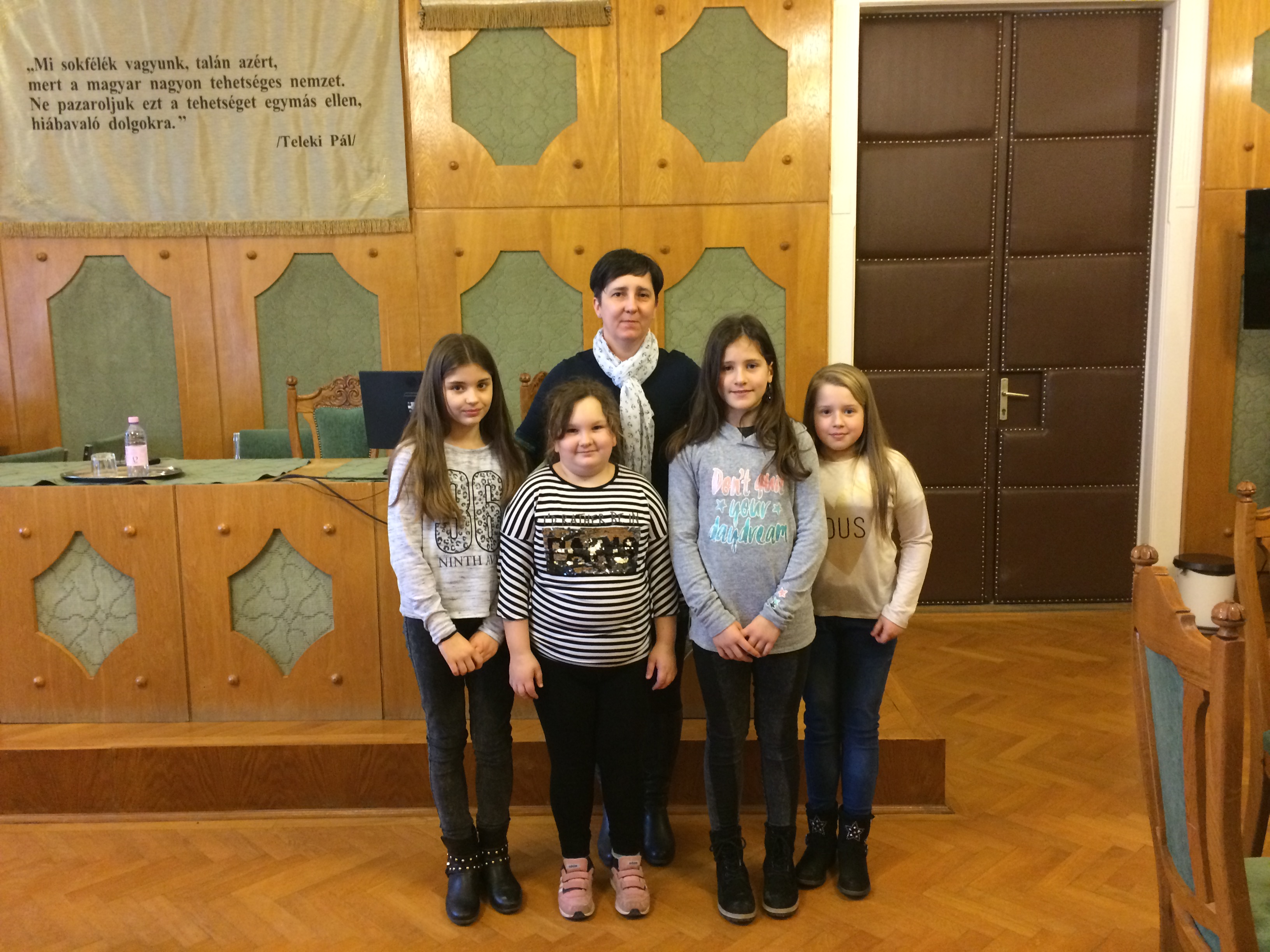 Hogyan született Balmazújváros, mi a rövid története?
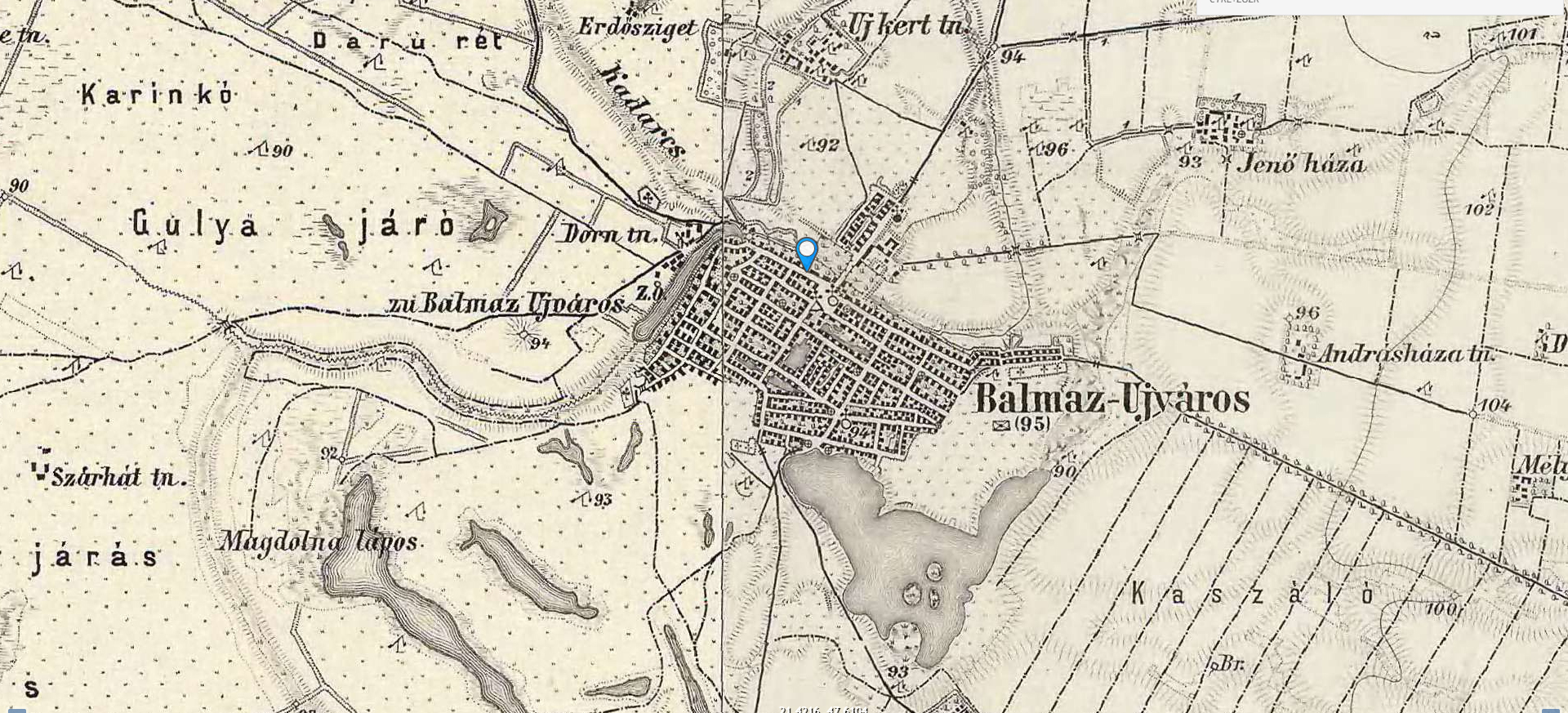 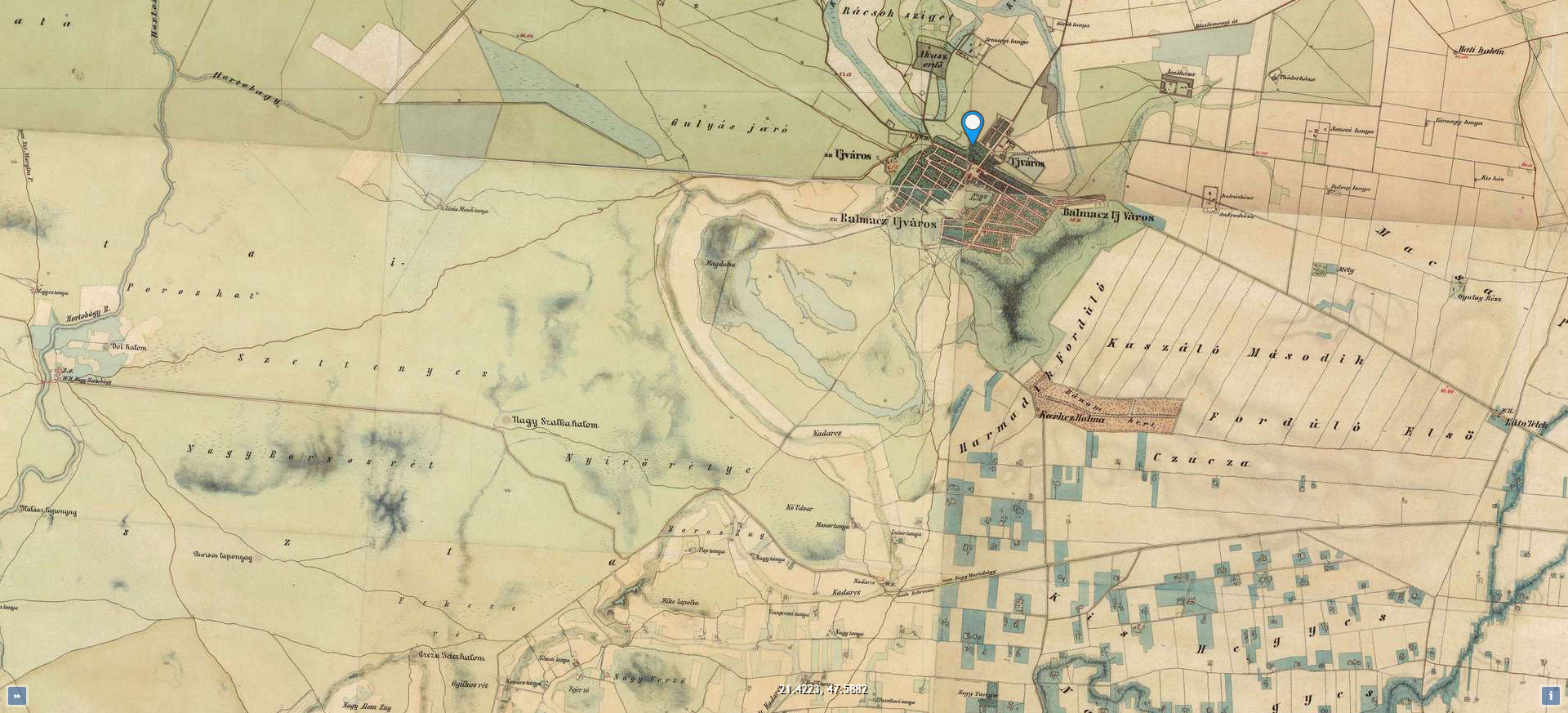 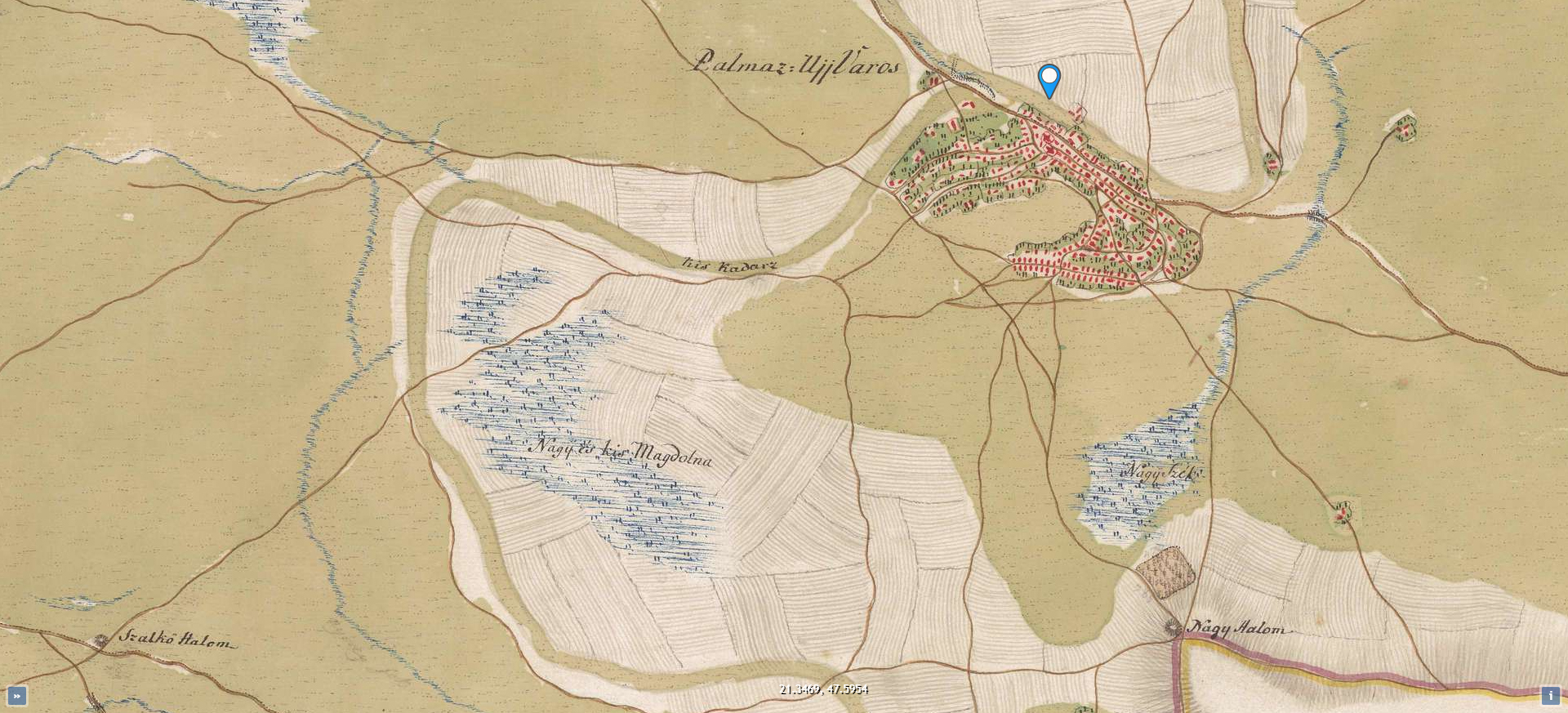 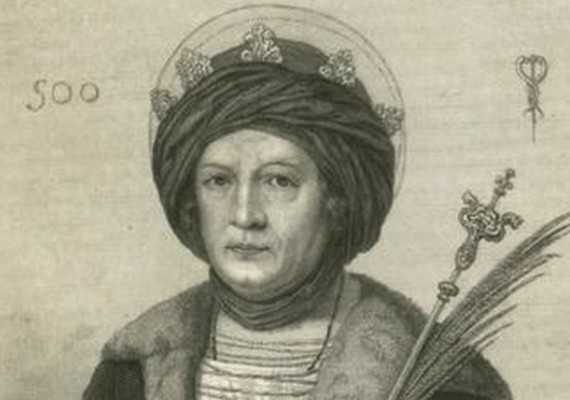 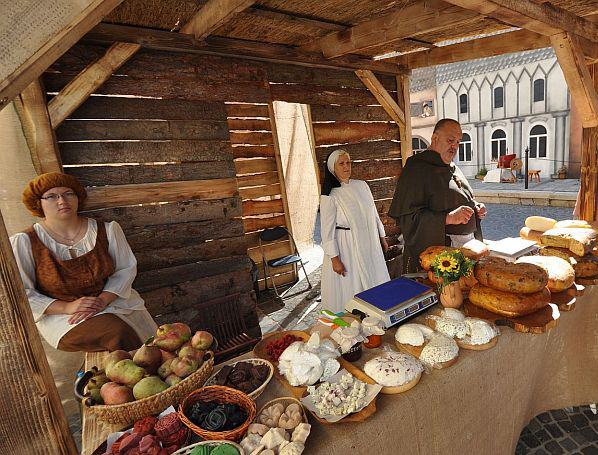 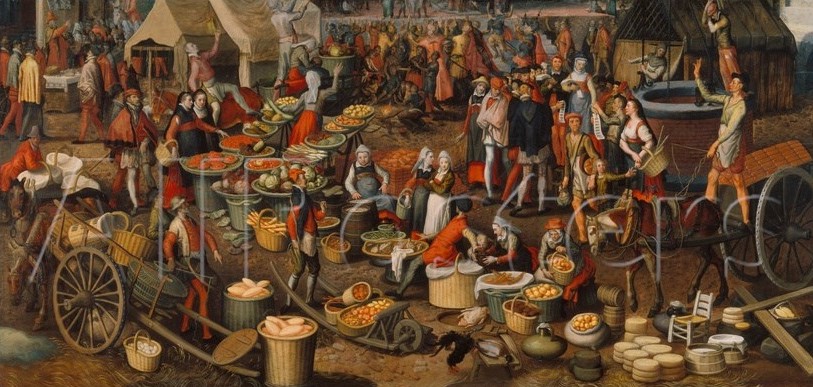 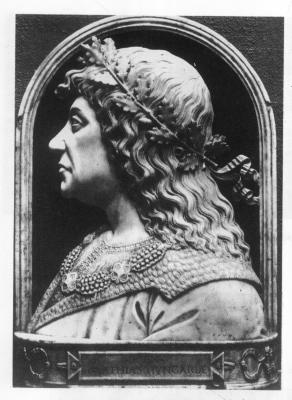 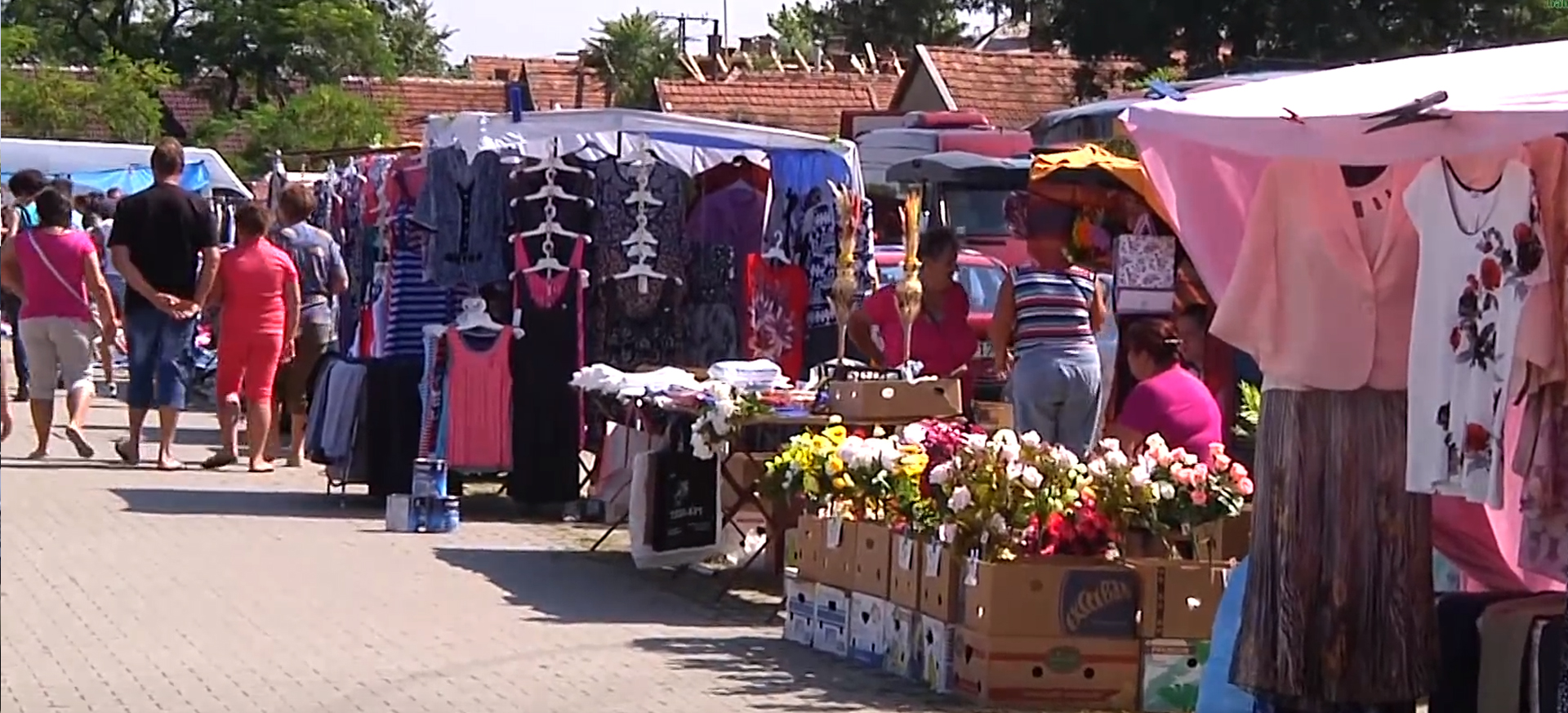 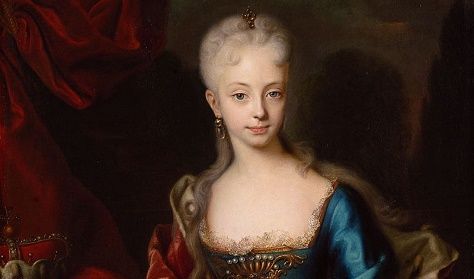 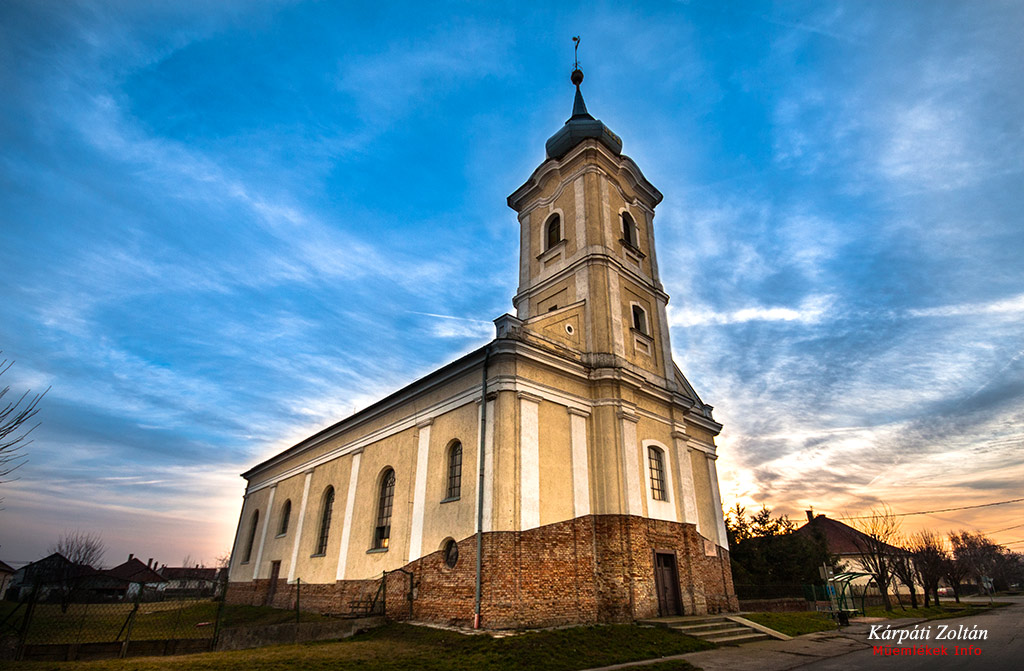 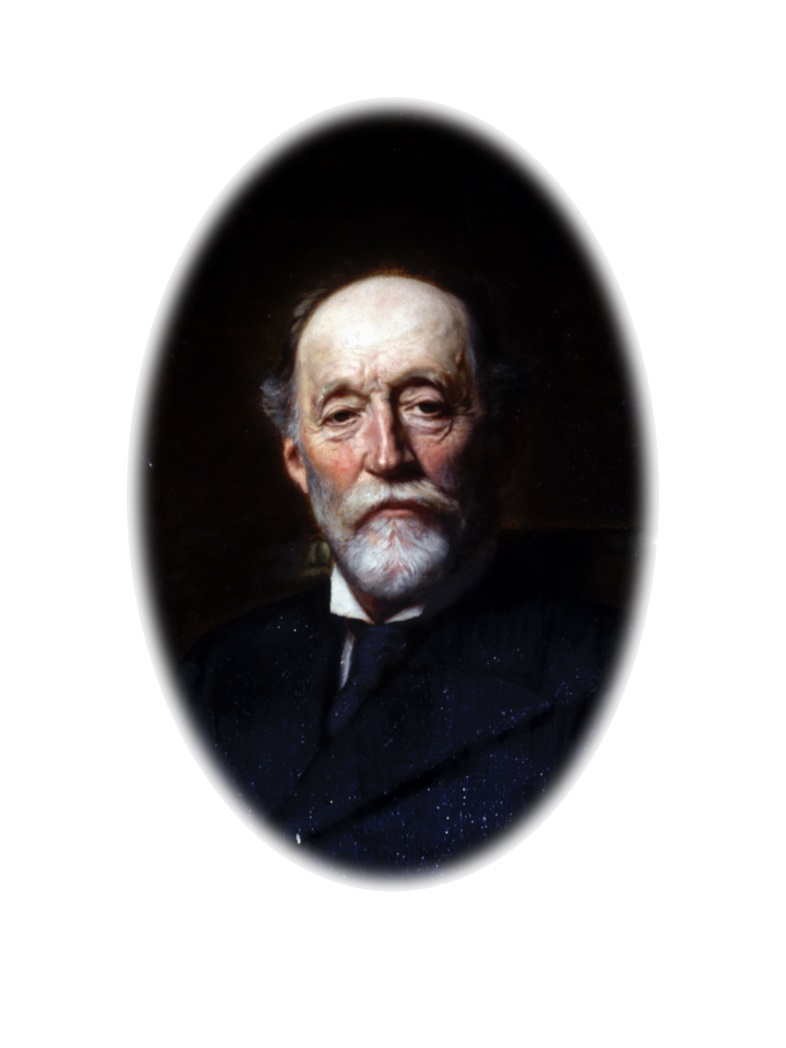 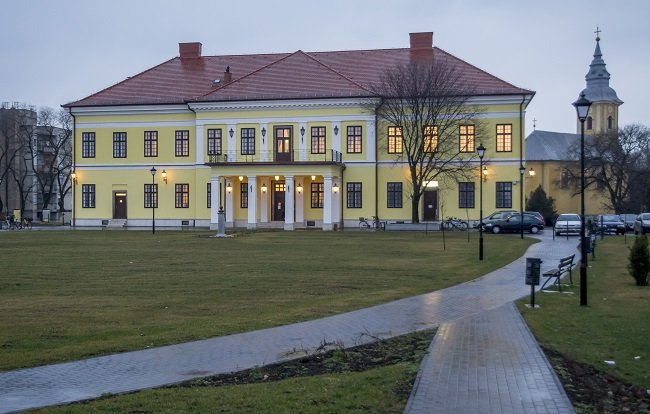 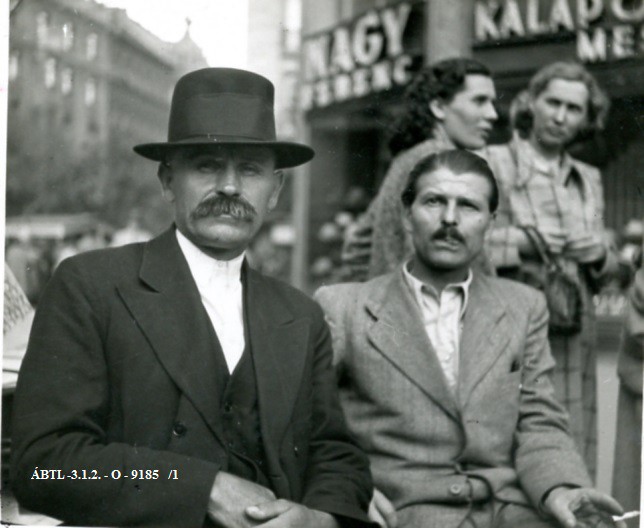 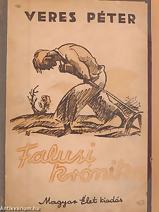 A mi iskolánk Veres Péter nevét kapta. Ő itt lakott és itt alkotott, mi is sokat tudunk róla. Vannak-e más híres szülöttei a városnak?
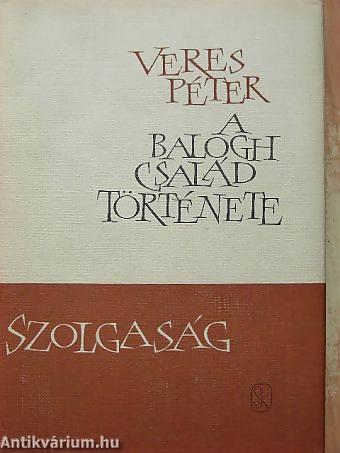 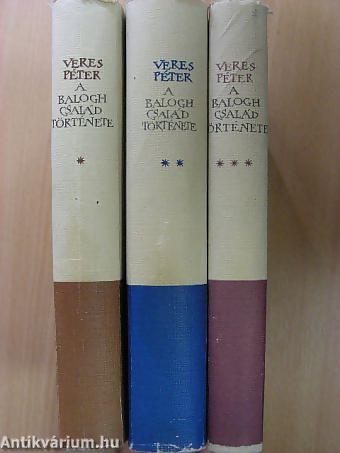 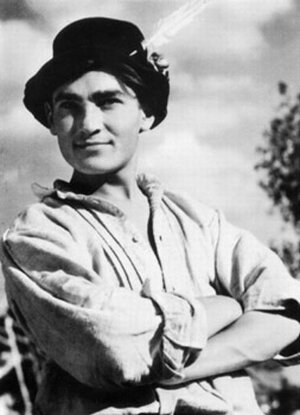 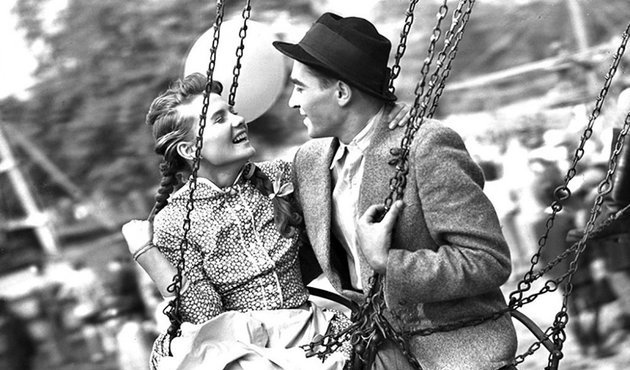 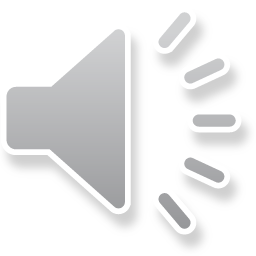 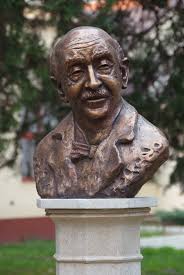 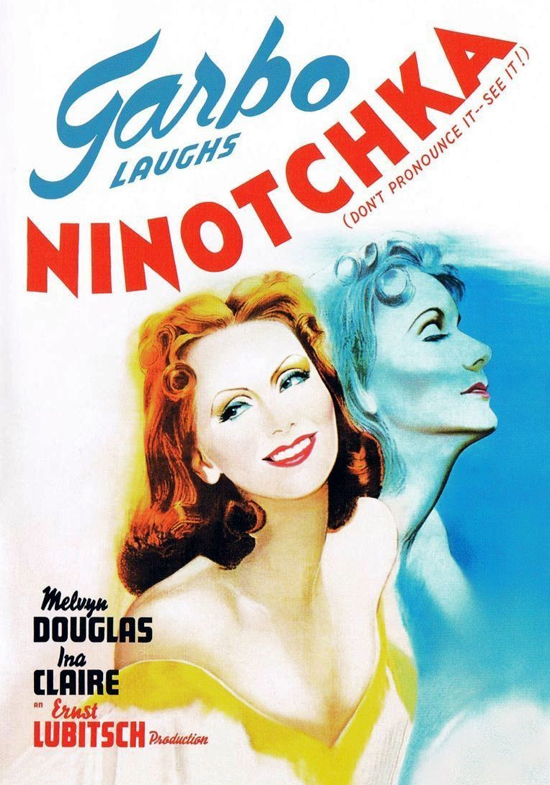 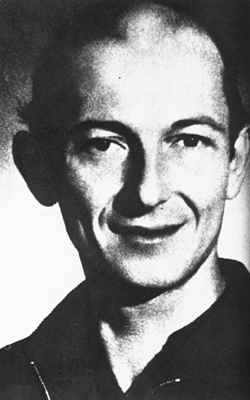 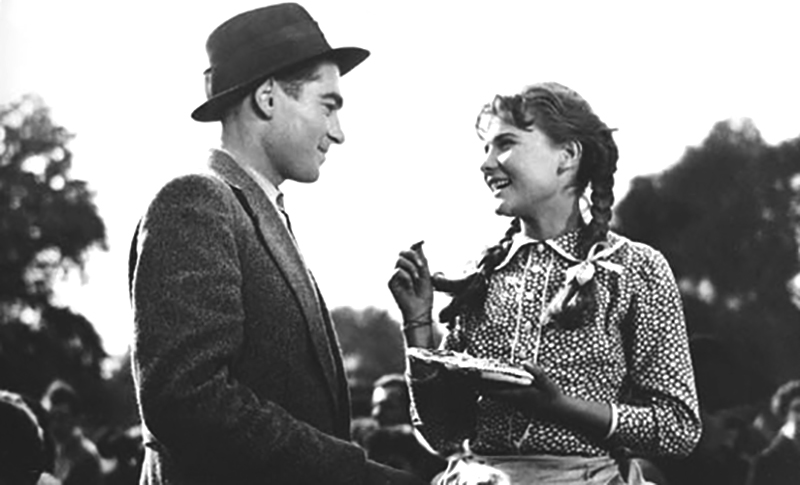 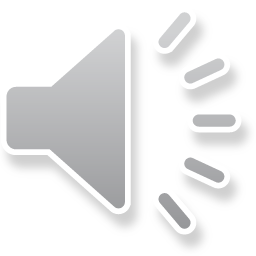 Balmazújváros a Hortobágyi Nemzeti Parkkal
határos, hogyan használja ki ezt az adottságot
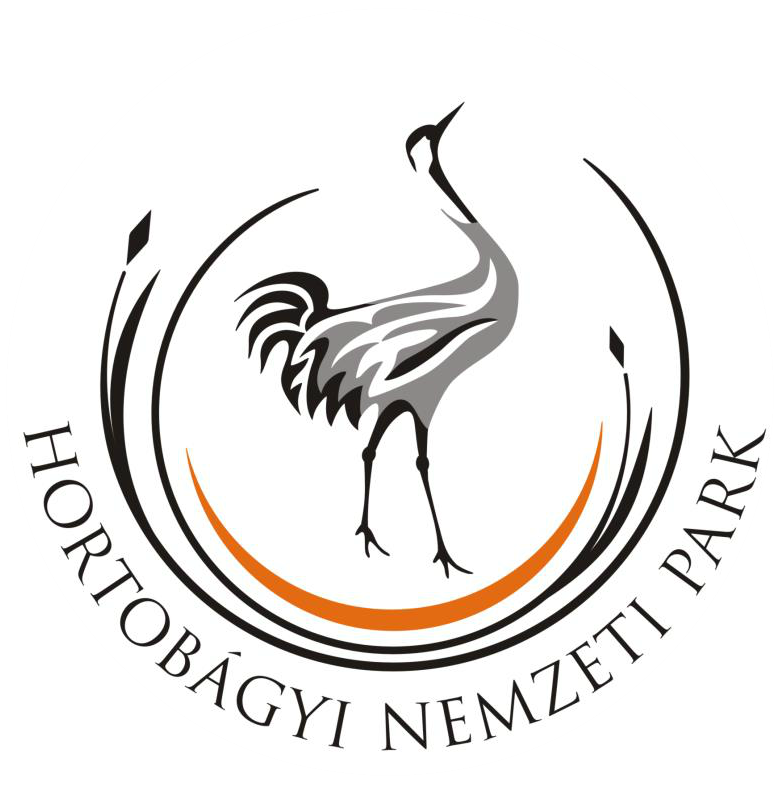 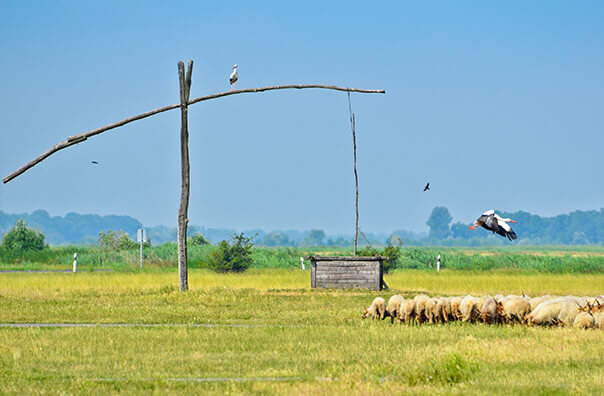 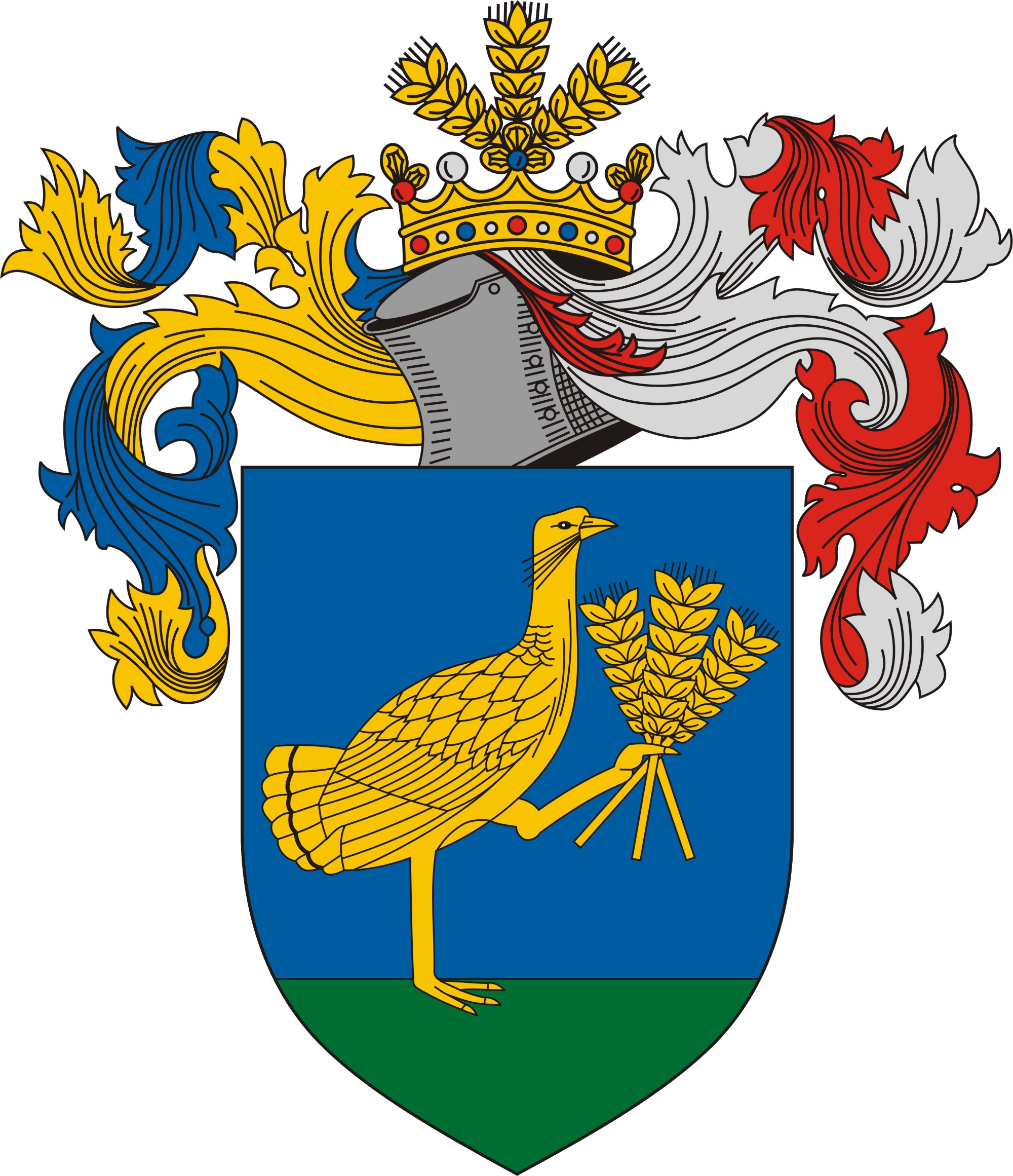 Balmazújváros a Hortobágyi Nemzeti Parkkal
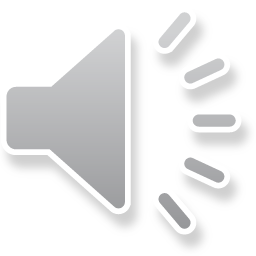 Sokan tanulunk zenét és sokat járunk ide sportolni újabban kiállításokra is átjárunk. Melyek azok a területek amik még felfedezésre várnak?
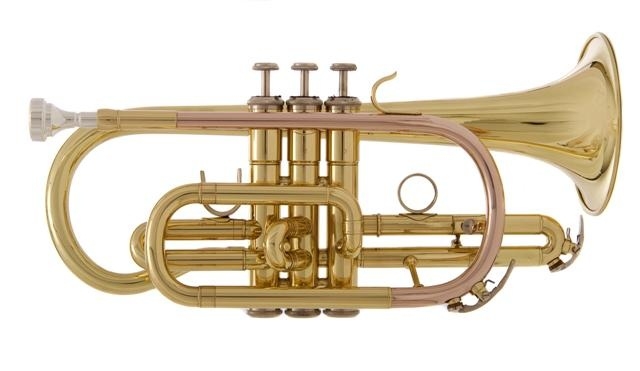 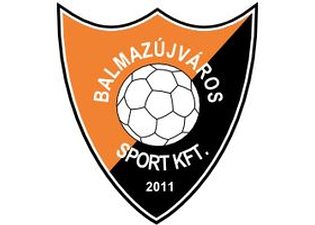 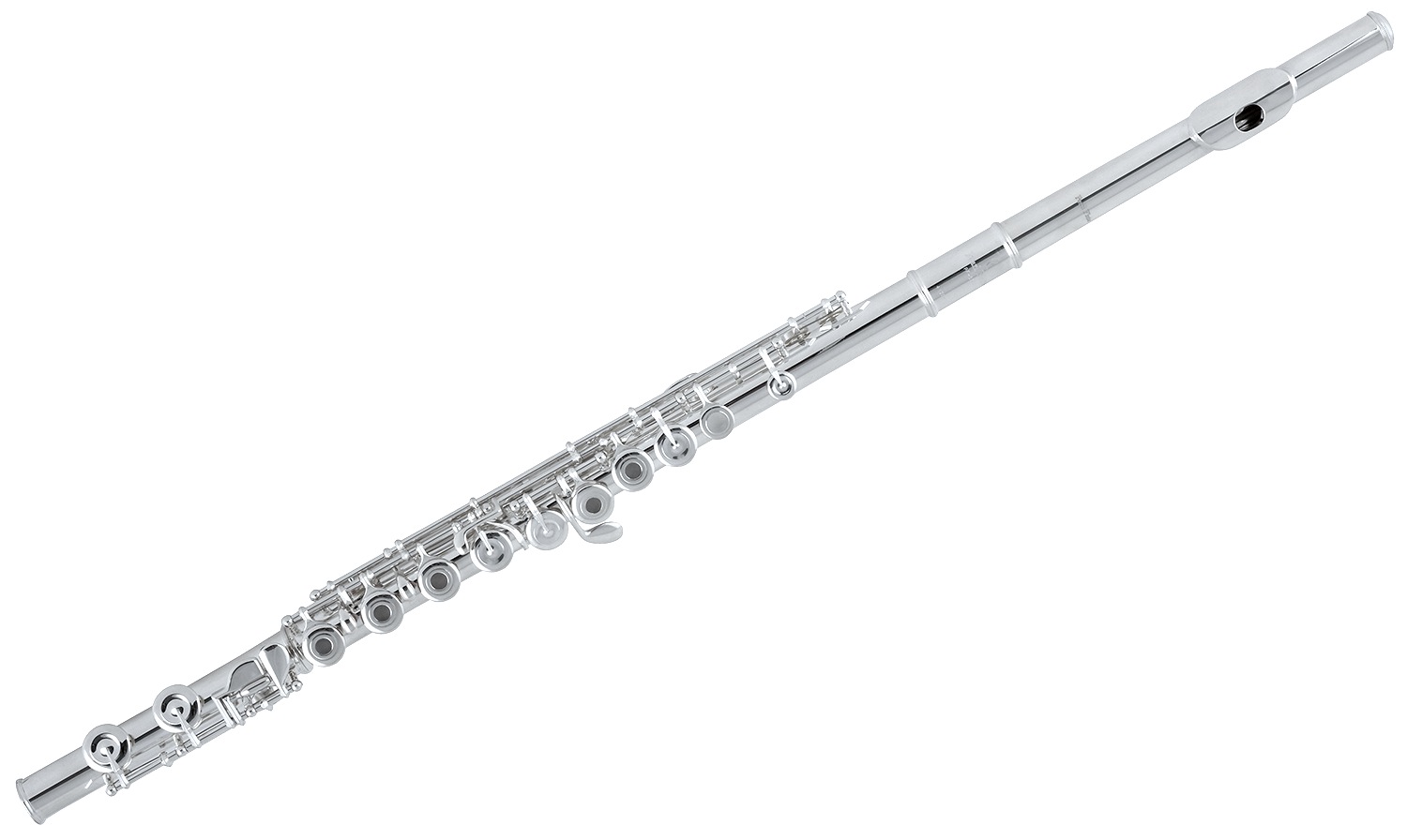 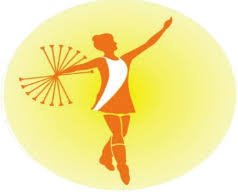 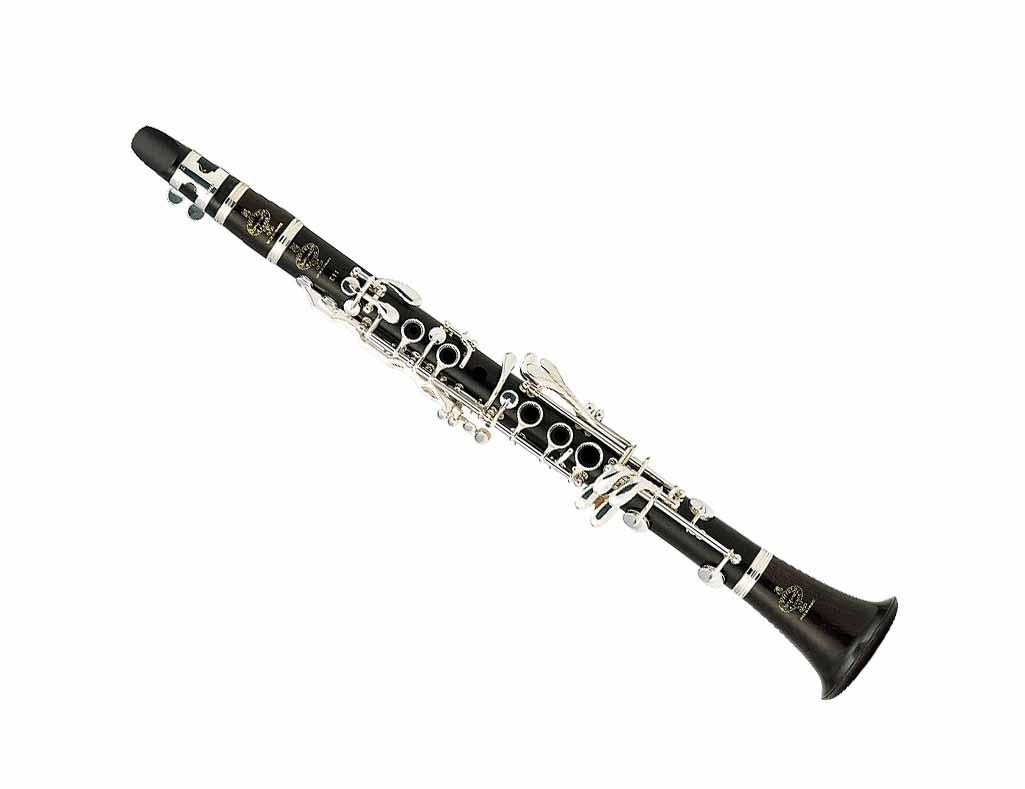 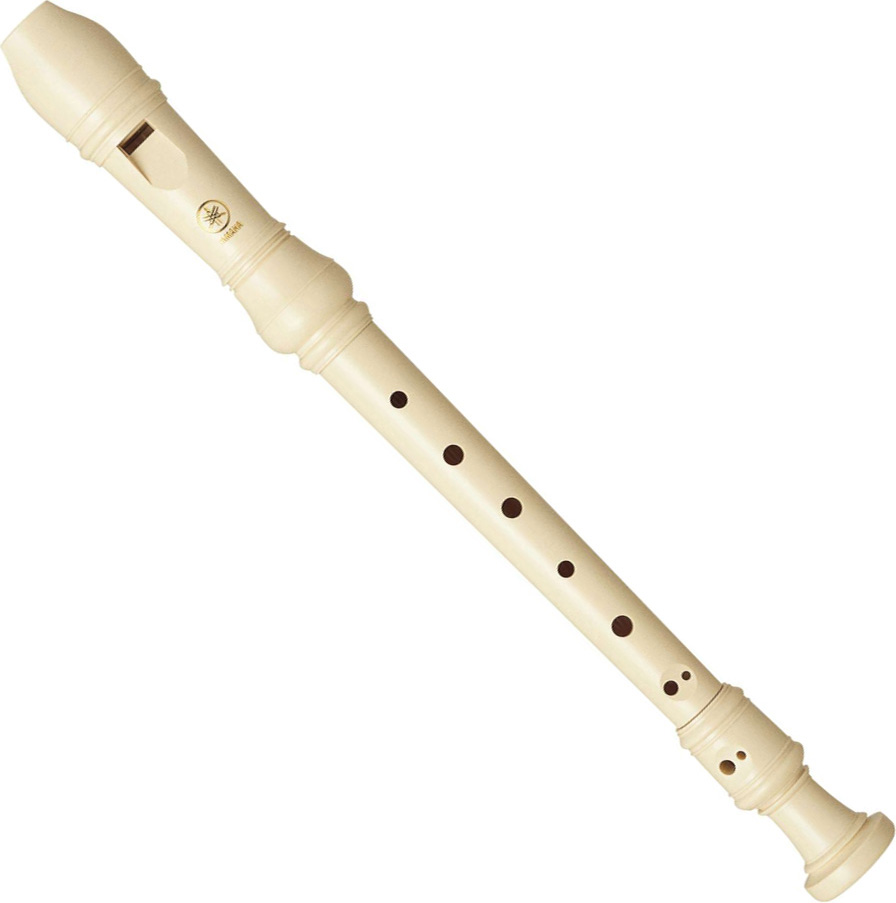 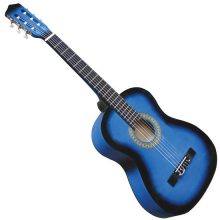 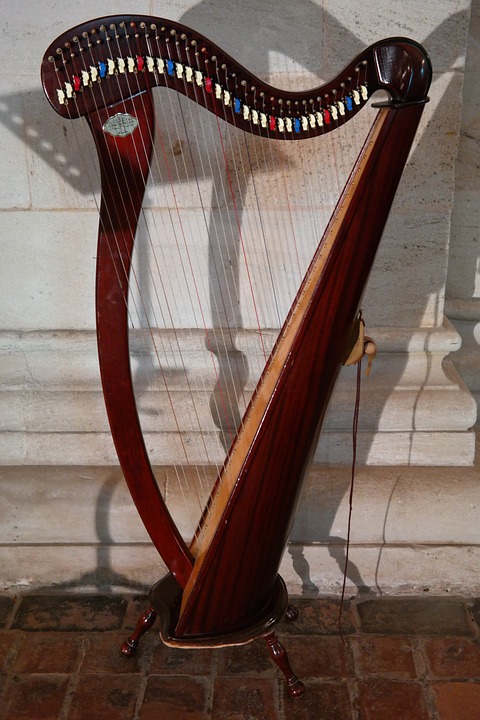 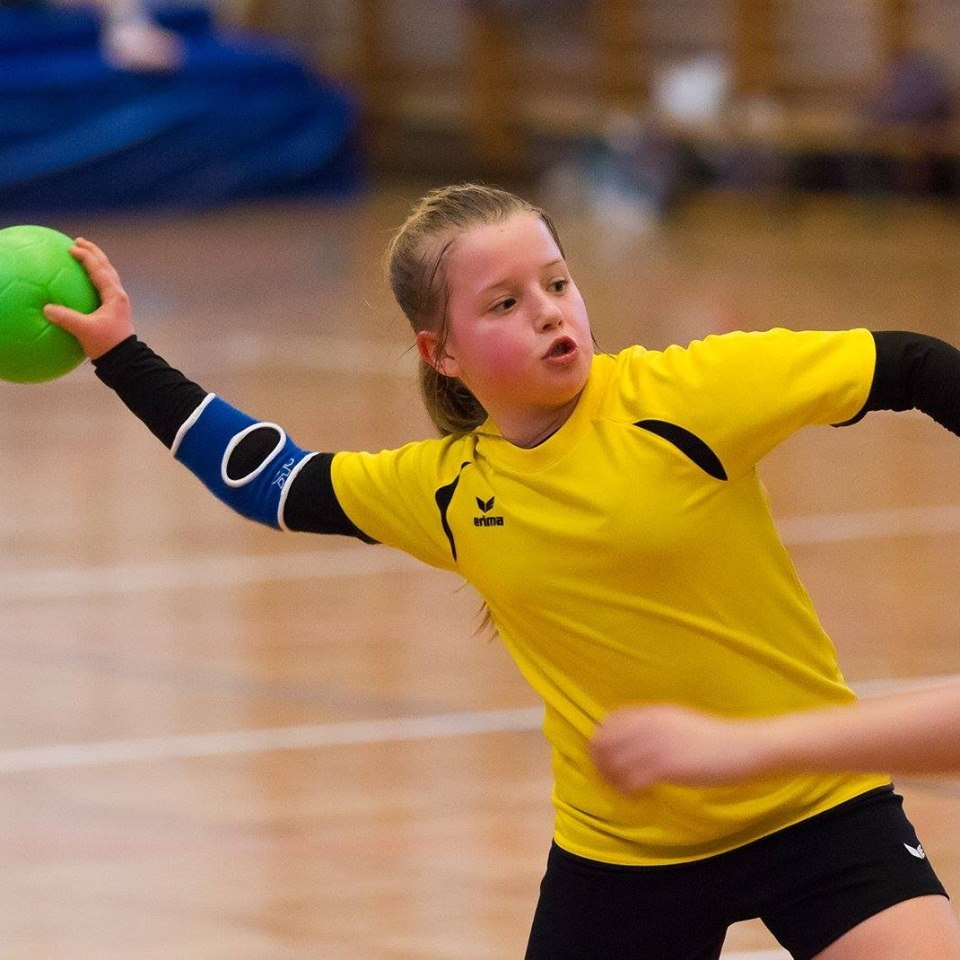 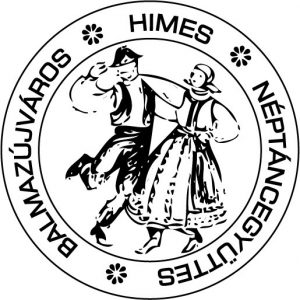 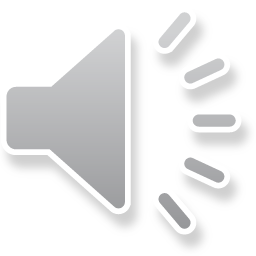 Sokat szépült mostanában Balmazújváros, milyen hosszútávú tervei vannak még a városnak?
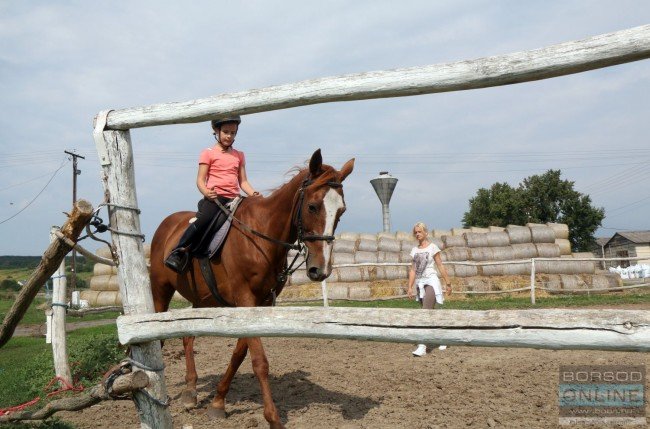 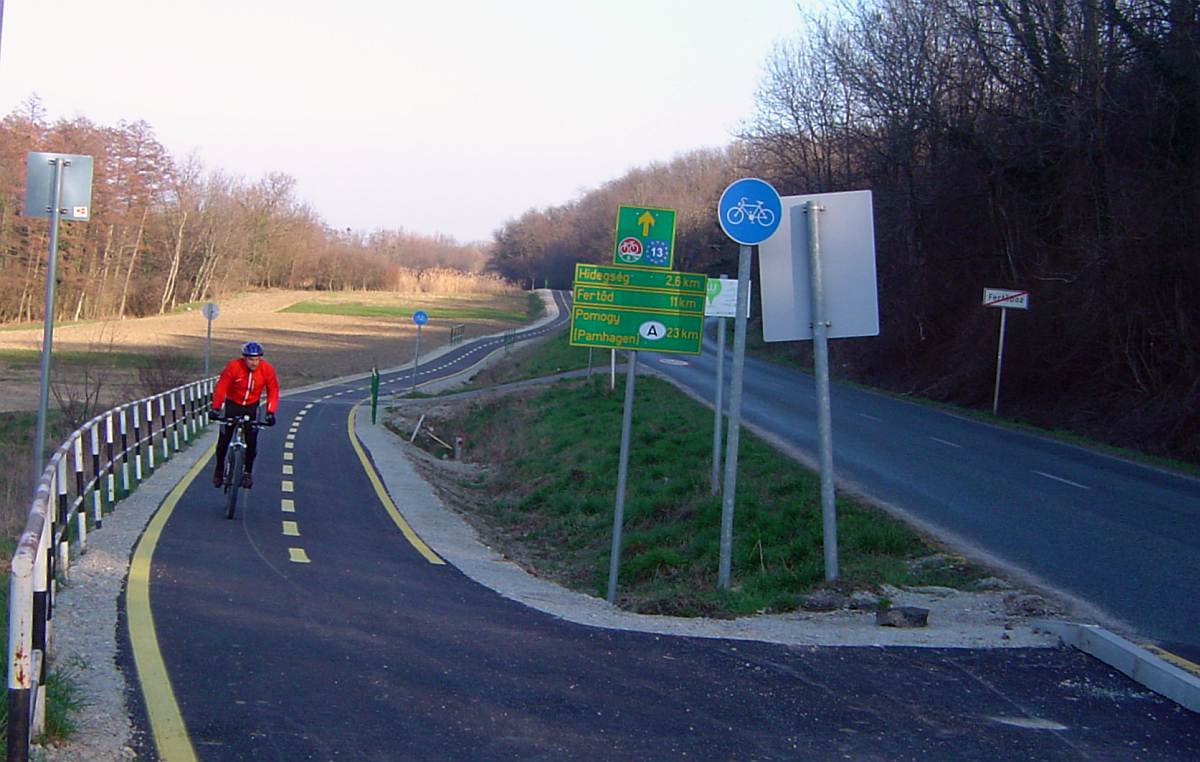 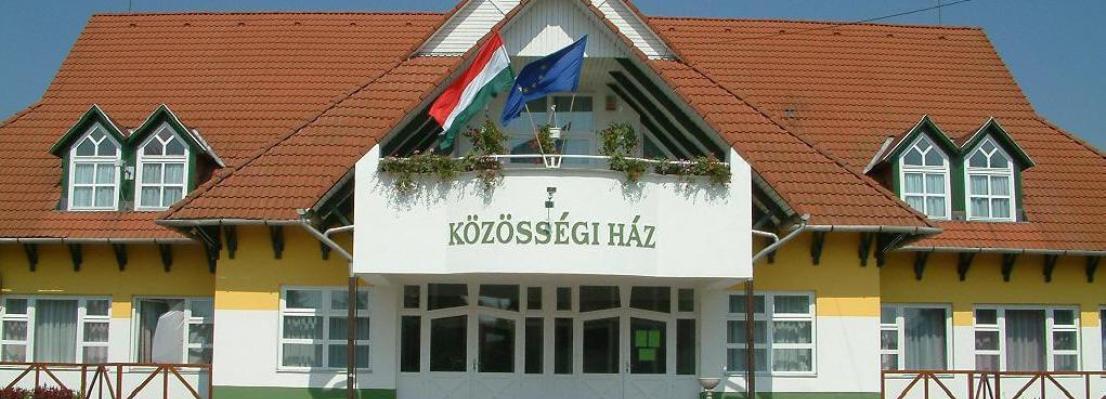 Köszönjük a figyelmet!
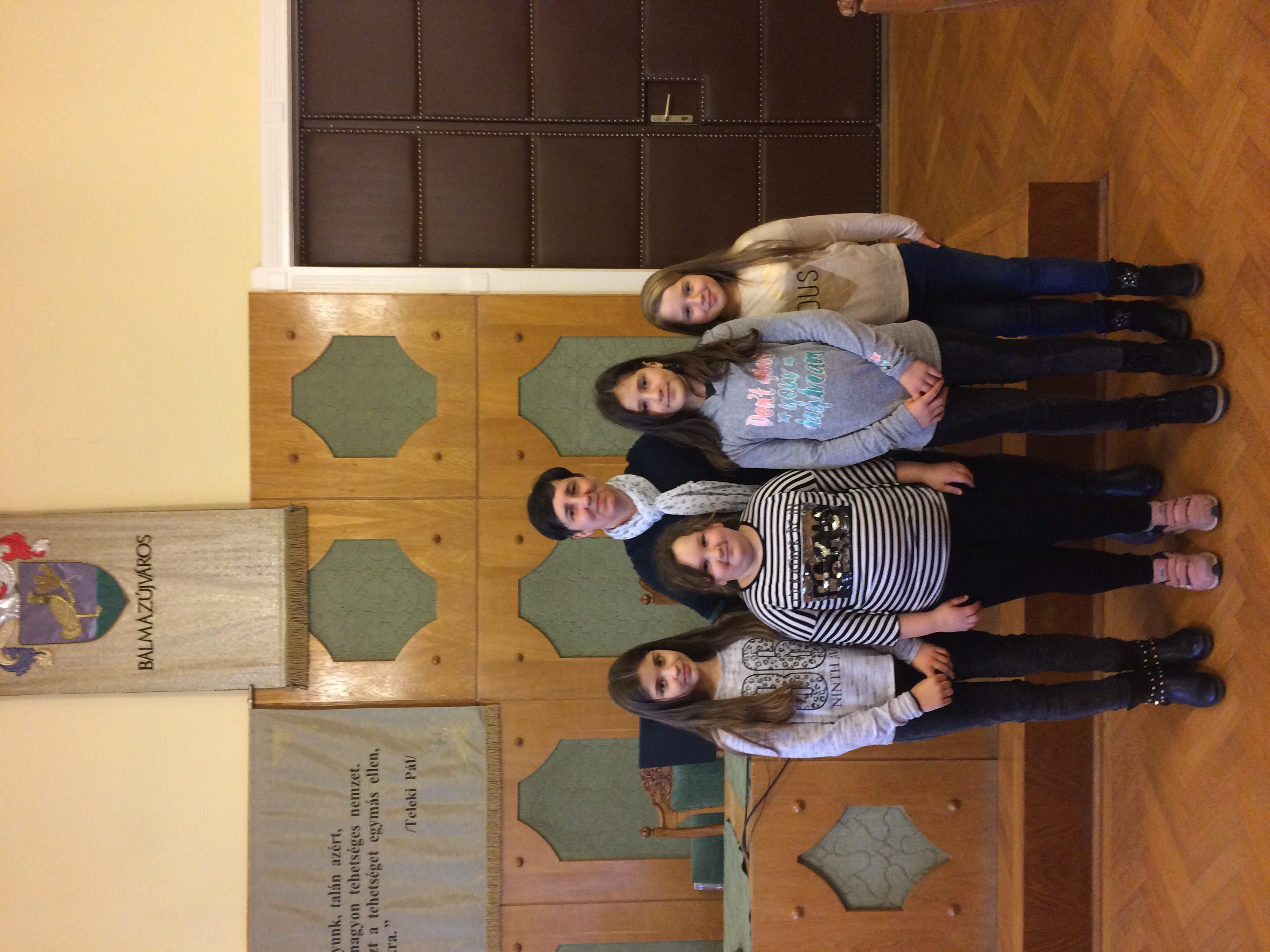